Образ стилистических фигур через математические понятия
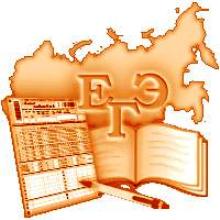 Подготовка к ЕГЭ
по русскому языку,
 часть В, задание 8
Эпиграф
Путь к успеху всегда только прокладывается.
Цель урока
Формирование умений, связанных с использованием новых инвариантов и решением новых типов задач и дополнительно привлекаемых заданий.
Формировать аналитические способности выявления сходства и различия между стилистическими фигурами речи и математическими понятиями.
Использование положительных эмоций, полученных от правильности, успешности и быстроты решений задач, считая их педагогической основой воспитания положительного отношения к труду.
Целое и части
1221111111111231111111113/3
,
Целое состоящее из частей
1/3
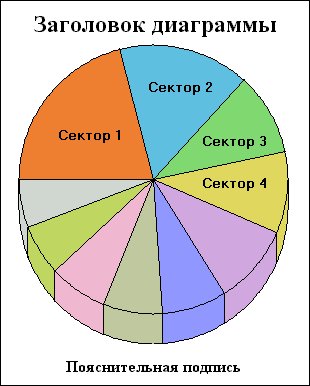 2/6
3/9
Парцелляция
Этот год был темным от растаявшего снега, шумным от лая караульных псов,  горьким от кофе и старых пластинок.
Инверсия
Приговор судьбы свершился
Судьбы свершился приговор
ИЛИ
Тождество
6           5
 5           6
Теперьяподнимитетоже
Те перья поднимите тоже.
Те перья подними, те тоже.
Те перья под ними, те тоже.
Те перья под ним и те тоже.
Теперь я под ними, те тоже.
Теперь я под ним и те тоже.
…
Параллелизм
Мы знаем , кто придумал паровоз.

Но не знаем, кто придумал колесо.
Повторы
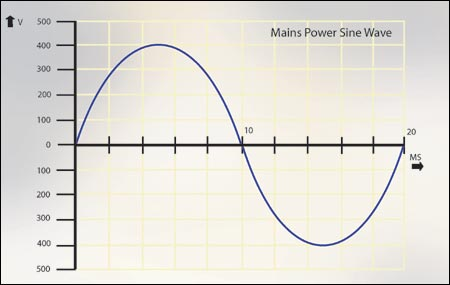 Синусоида 
Кривая, которую можно
составить из повтора одного 
элемента, который повторяется 
N-ное количество раз.(влево и вправо)
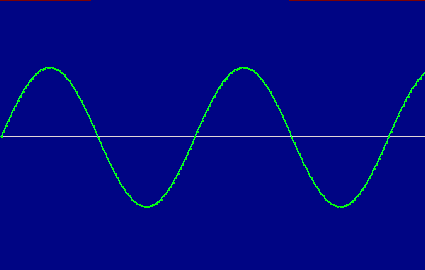 Анафора
Два мира властвуют от века,
Два равноправных бытия…
Градация
Анна Сергеевна вся сожмется, и жалуется, и почти сердится…
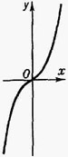 Преувеличение или возрастание функции в математике
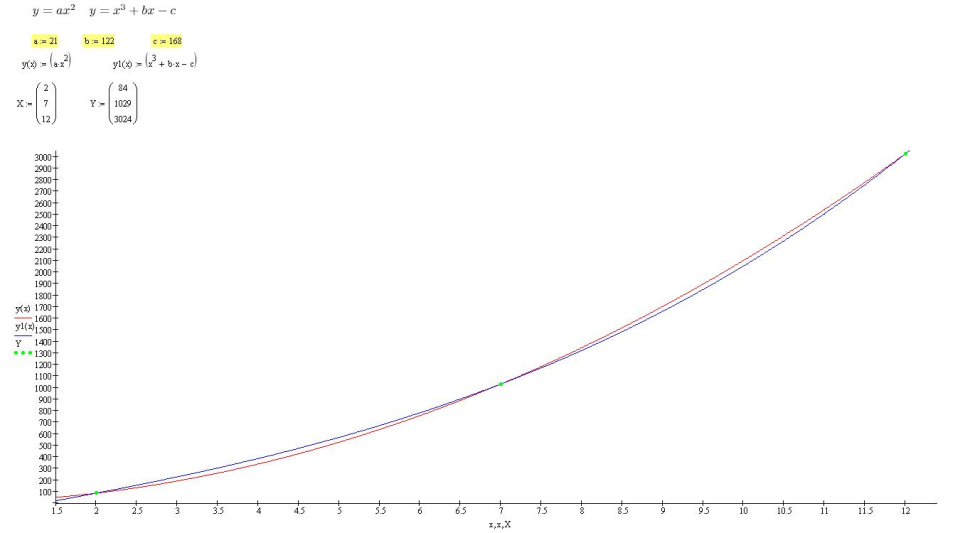 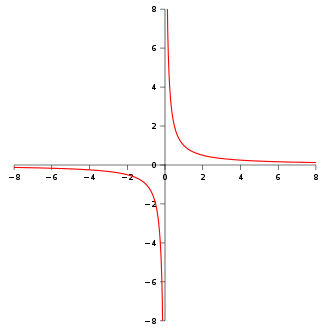 Антитеза
Белую работу делает белый, черную работу – черный.
«Вернейший путь к успеху – попробовать еще раз».
Самостоятельная работа
Ключ с ответами
Самопроверка
6 баллов – оценка 5
5 баллов – оценка 4
4 балла – оценка 3
Итог урока
Пока не грянула пора
Нам отправляться понемногу,
Возьмемся за руки, друзья,
Возьмемся за руки, ей-богу.
Итог урока
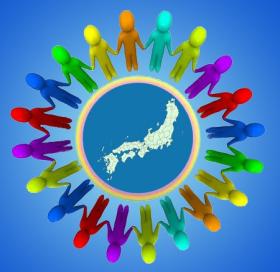 Как вожделенно жаждет век
Нащупать брешь у нас в цепочке…
Возьмемся за руки, друзья,
Чтоб не пропасть поодиночке.